Hå G­¬m
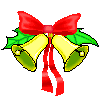 Hå G­¬m
    Nhµ t«i ë Hµ Néi, c¸ch Hå G­¬m kh«ng xa. Tõ trªn cao nh×n xuèng, mÆt hå nh­ mét chiÕc g­¬ng bÇu dôc khæng lå, s¸ng long lanh.
CÇu Thª Hóc mµu son, cong nh­ con t«m, dÉn vµo ®Òn Ngäc S¬n. M¸I ®Òn lÊp lã bªn gèc ®a giµ, rÔ l¸ xum xuª. Xa mét chót lµ Th¸p Rïa, t­êng rªu cæ kÝnh. Th¸p x©y trªn gß ®Êt gi÷a hå, cá mäc xanh um.